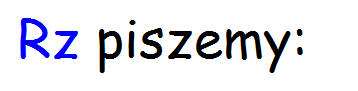 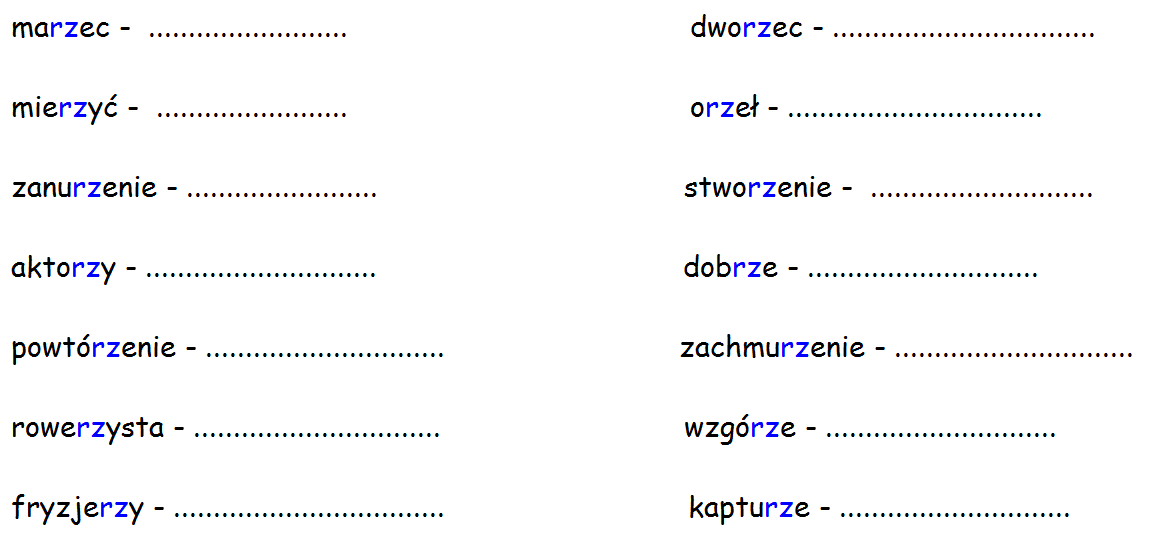 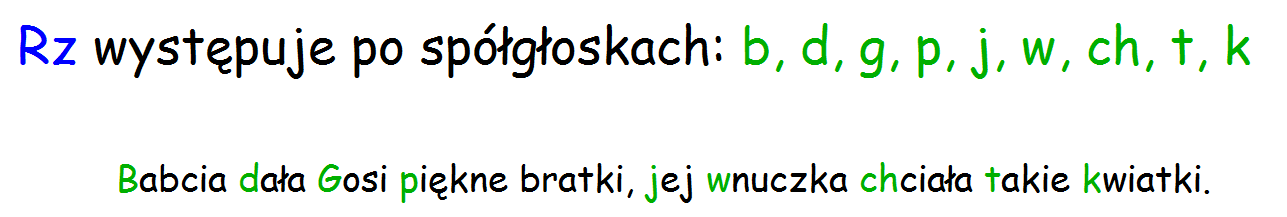 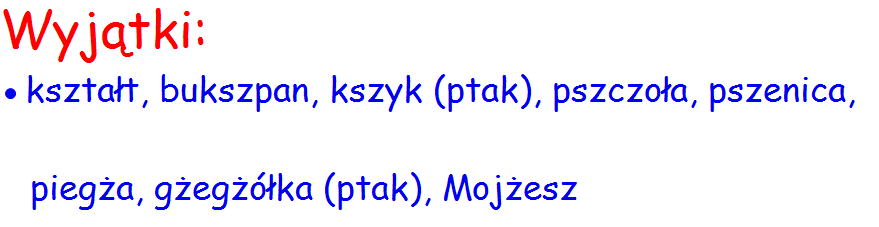 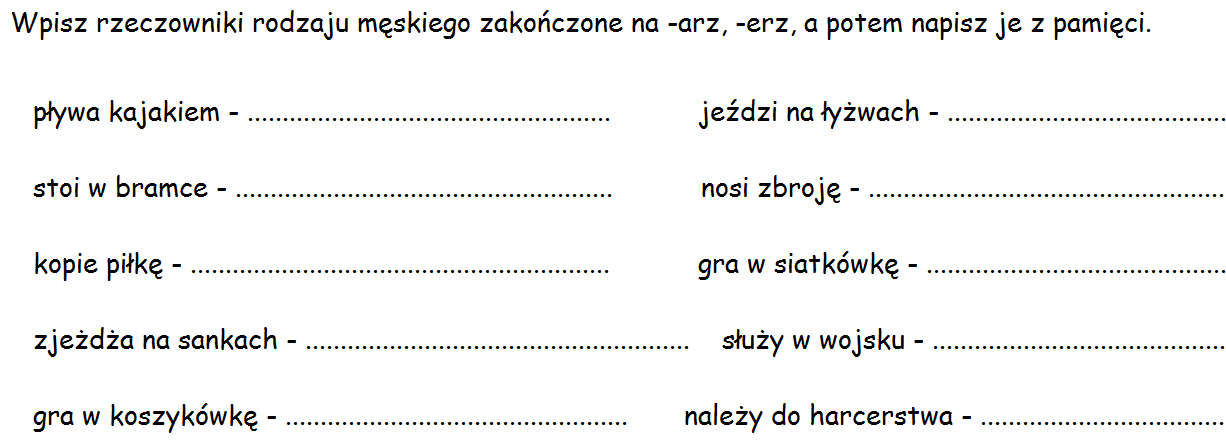 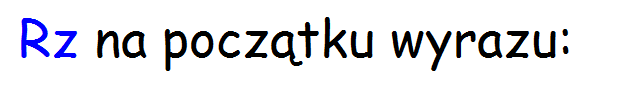 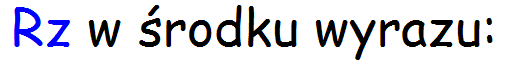 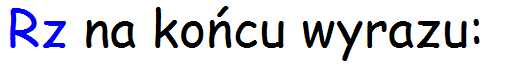 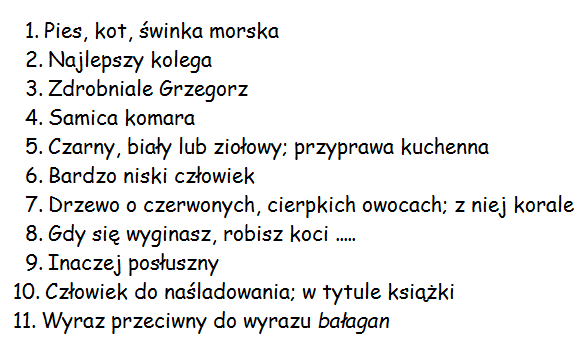 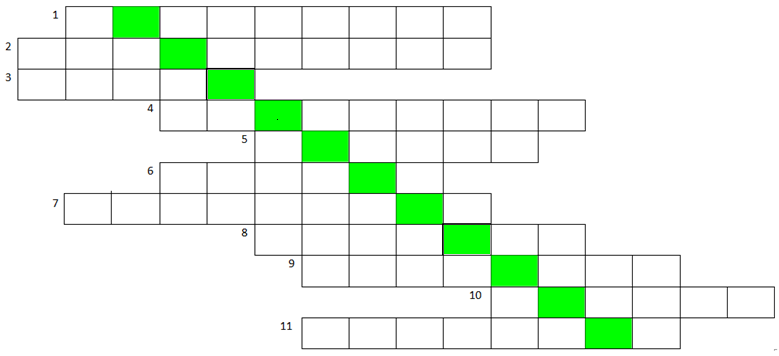 Prezentacja powstała na podstawie:Małgorzata IwanowiczMISTRZ ORTOGRAFIIZdzisława SaduśZESZYT ĆWICZEŃ DO NAUKI ORTOGRAFII